What are the types of chapati
Plain 
Garlic
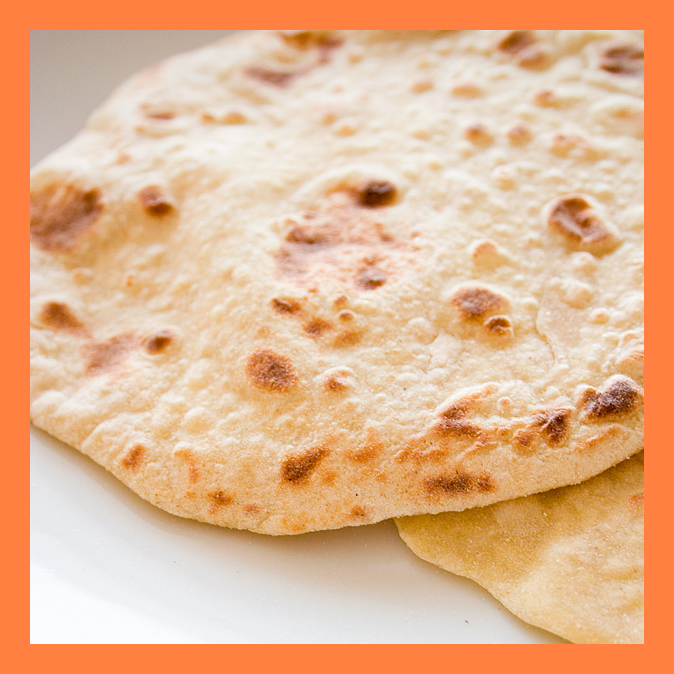 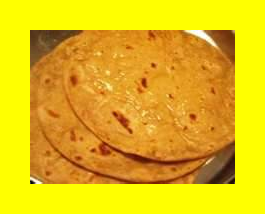